«Это удивительный     
мир природы»
1
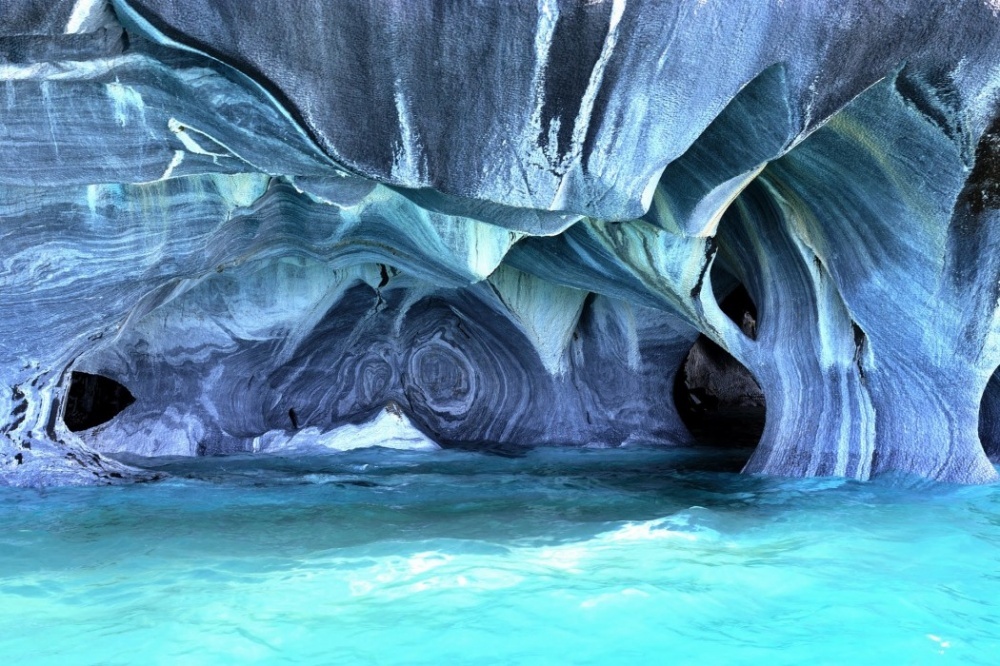 Меняющие цвет мраморные пещеры, Чили
Здесь собраны поразительные фотографии, которые доказывают, что живая природа нашей планеты — и есть самое настоящее чудо.
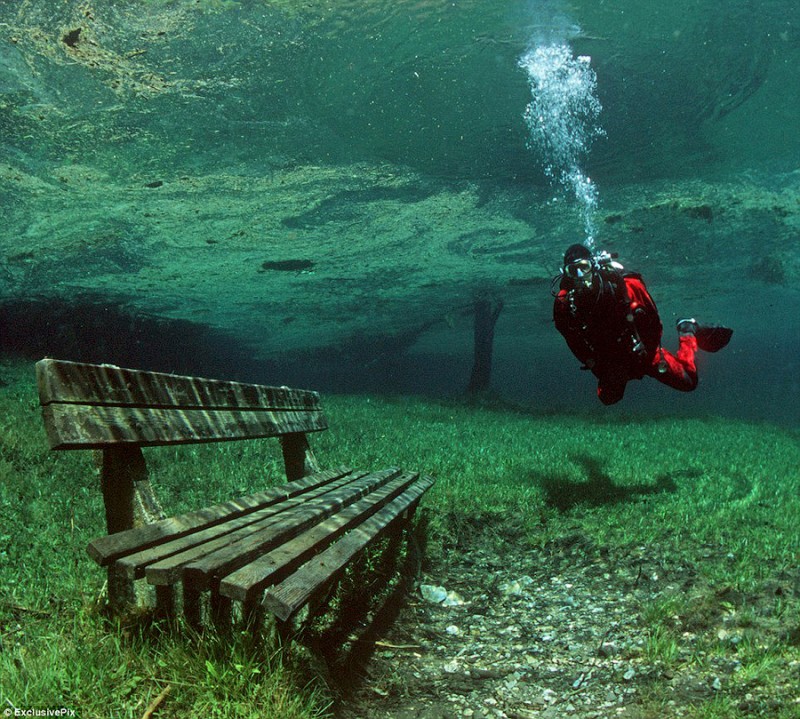 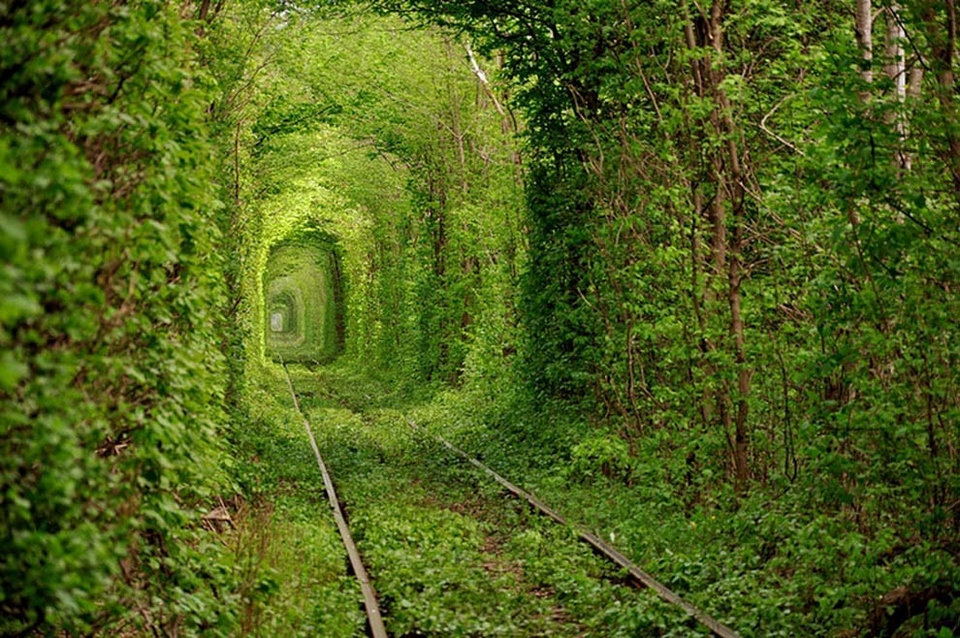 Огромные деревья окружают этот старый железнодорожный туннель в украинском местечке Клевань. Это волшебное место прозвано «Туннель любви» .
Грязевые грозы, также известные как вулканические молнии. Возникают, когда молния появляется при извержении вулкана.
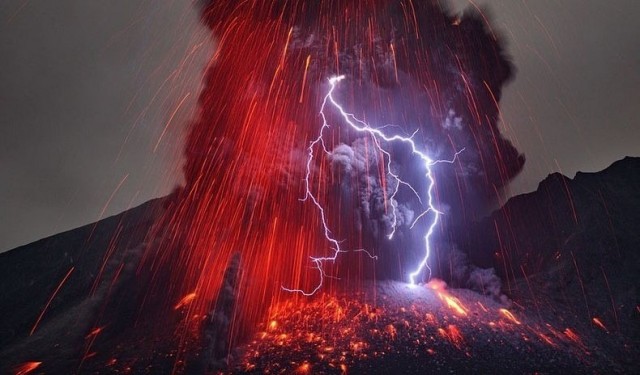 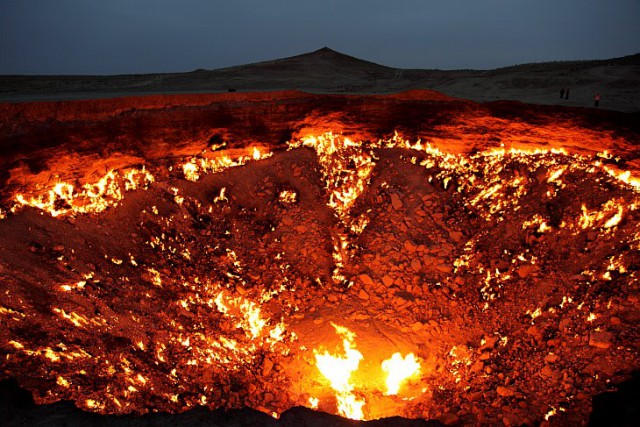 Вот  Врата в подземный мир — в Туркменистане. Вспыхнувший из-за неловких действий исследователей в 1971 году пожар на газовой шахте до сих пор пылает…
6
Красные крабы Острова Рождества. Каждый год около 43 миллионов сухопутных крабов, обитающих на небольшом острове неподалеку от Австралии, массово перемещается к берегу океана.Местные власти распоряжаются перекрыть большинство дорог острова, чтобы не создавать препятствий миграции. Как правило, это событие продолжается не менее недели.
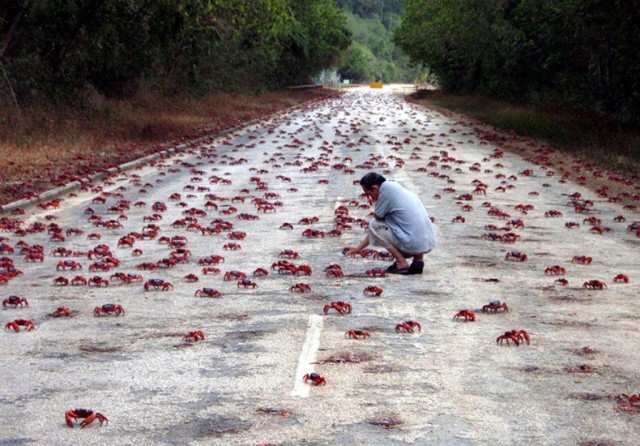 7
Сюрреалистичные паутины. В окрестностях города Вага-Вага, что в Австралии, тысячи пауков покрывают поля плотным слоем своей паутины. Таким образом членистоногие спасаются от смывающих все на своем пути наводнений.
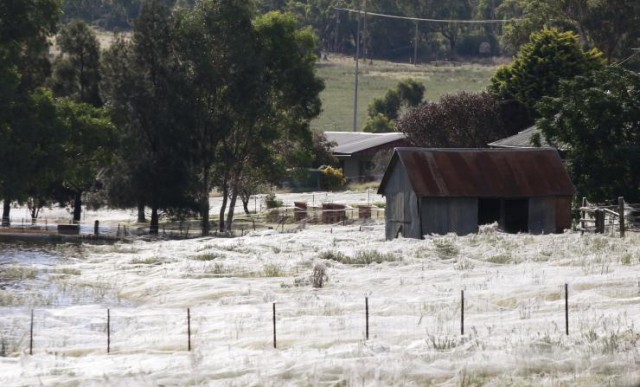 8
Великая Синяя Дыра. Исполинская подводная карстовая воронка у берегов Белиза имеет диаметр более 300 метров и глубину в 124 метра.
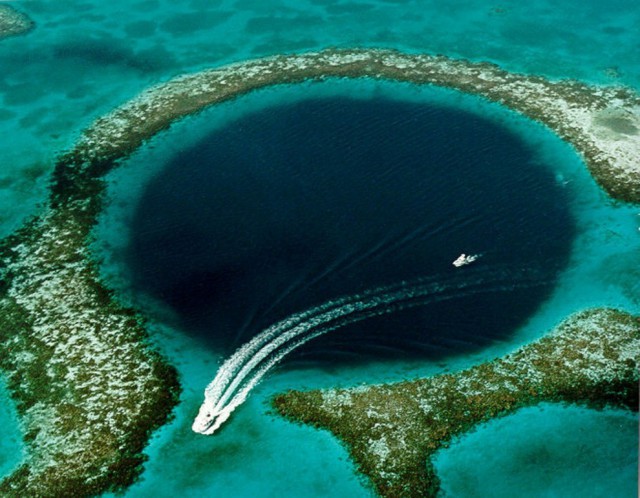 9
Движущиеся камни Долины Смерти. В безлюдной американской долине происходит уникальное геологическое явление: обломки скал без посторонней помощи перемещаются по гладкой почве, оставляя за собой длинные следы.
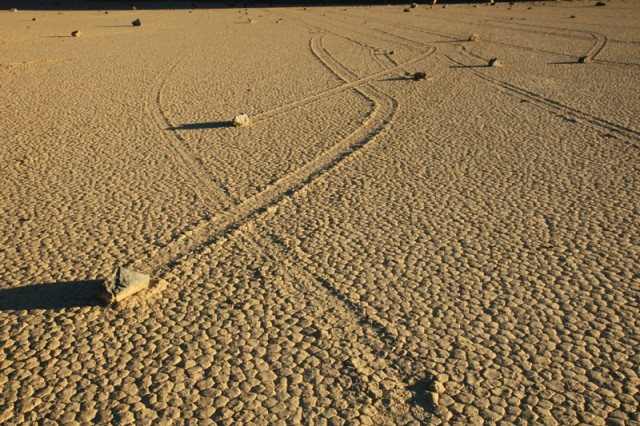 10
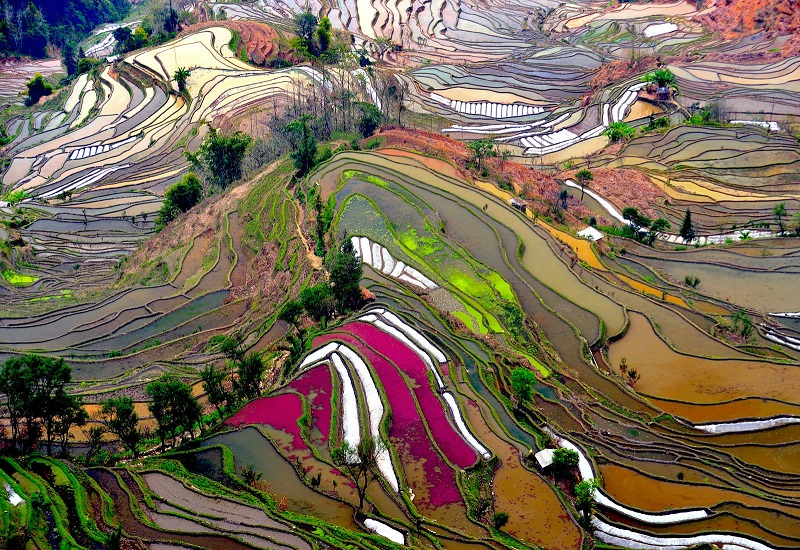 На юго-востоке китайской провинции Юньнань, в Хунхэ-Ханиийском автономном округе лежит живописный район Юаньян, славящийся своей природной достопримечательностью – невероятно красивыми рисовыми террасами Хунхэ-Хани
11
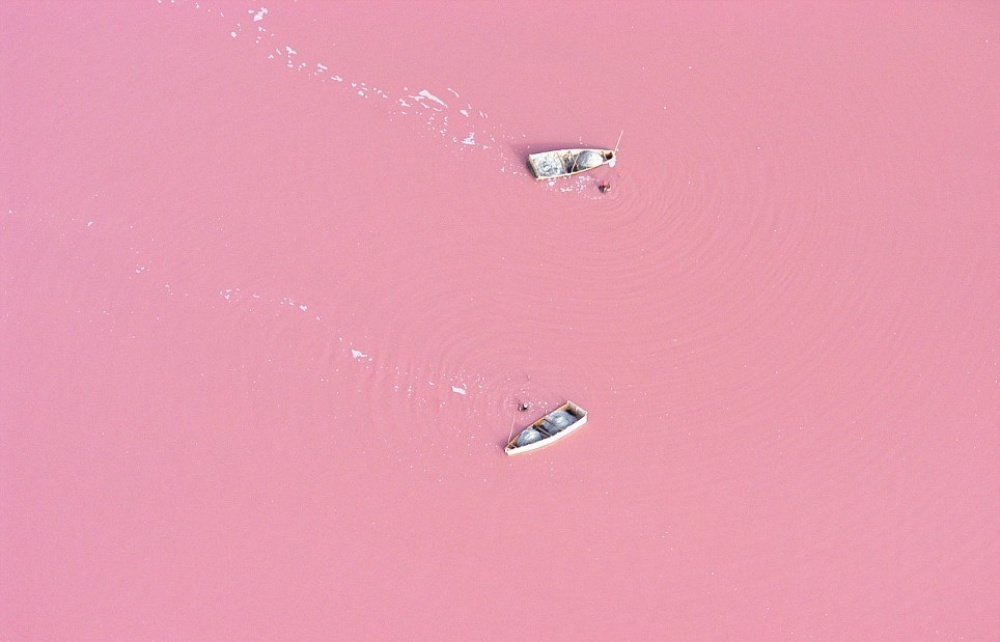 Розовое озеро, Сенегал
12
Озера слез в Индонезии
Это гора Келимуту в Индонезии и ее разноцветные озера. Интересно, что они могут менять свой цвет из голубого в красный, зеленый или черный. К тому же, каждое озеро меняет цвет независимо от других озер.
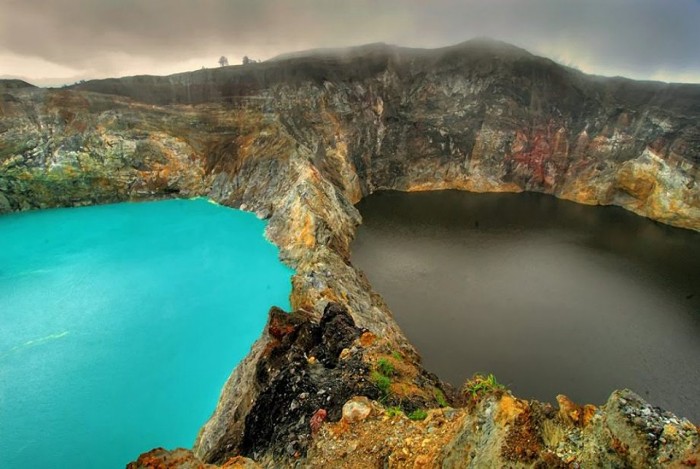 13
Столбы выветривания
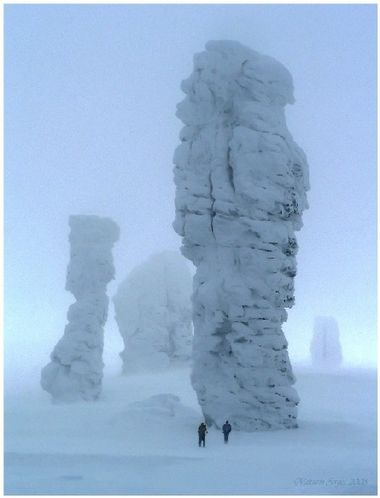 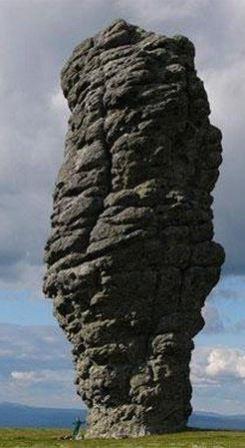 14
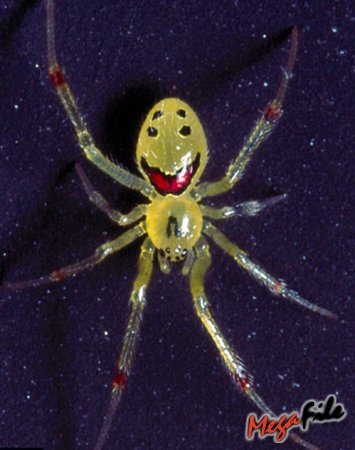 Паук-смайлик
Паук с улыбкой во всю его заднюю часть обнаружен на Гавайских островах. Он - крошечный, тельце - всего в несколько миллиметров. Для человека не опасен. То есть, не кусается.
Для чего пауку улыбка, которая делает его похожим на смайлик, никто толком не знает.
15
Синяя рыба-попугай
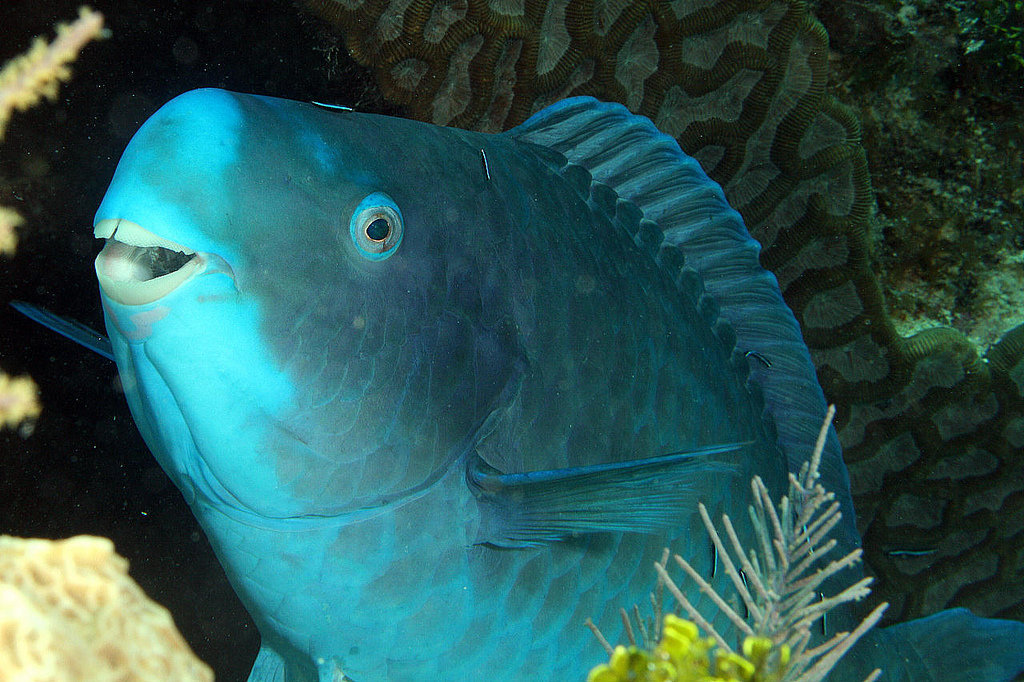 16
Этот мадагаскарский еж — единственное млекопитающее, издающее стрекочущие звуки, наподобие насекомого или гремучей змеи.
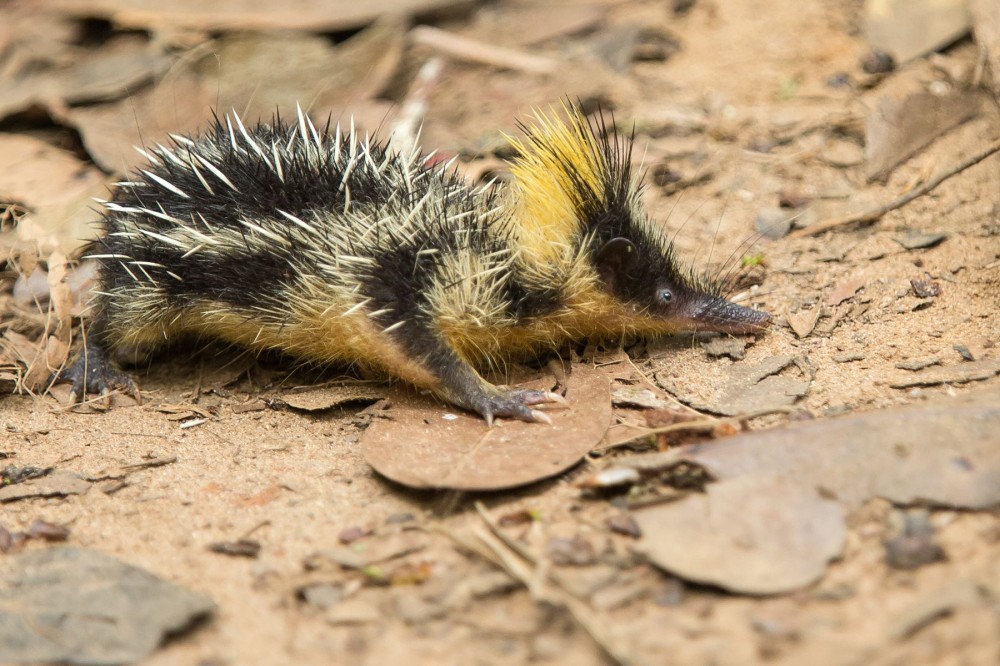 17
Рыба паку .Обитающая в водоемах Папуа Новой Гвинеи рыба семейства пираний отличается зубами, странно похожими на человеческие. Прожорлива и чрезвычайно опасна!
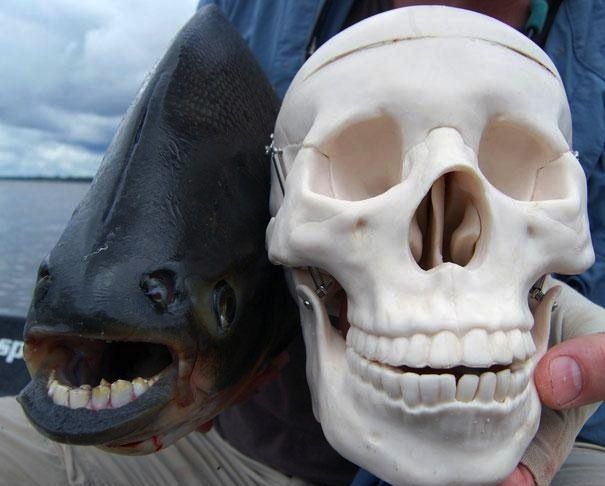 18
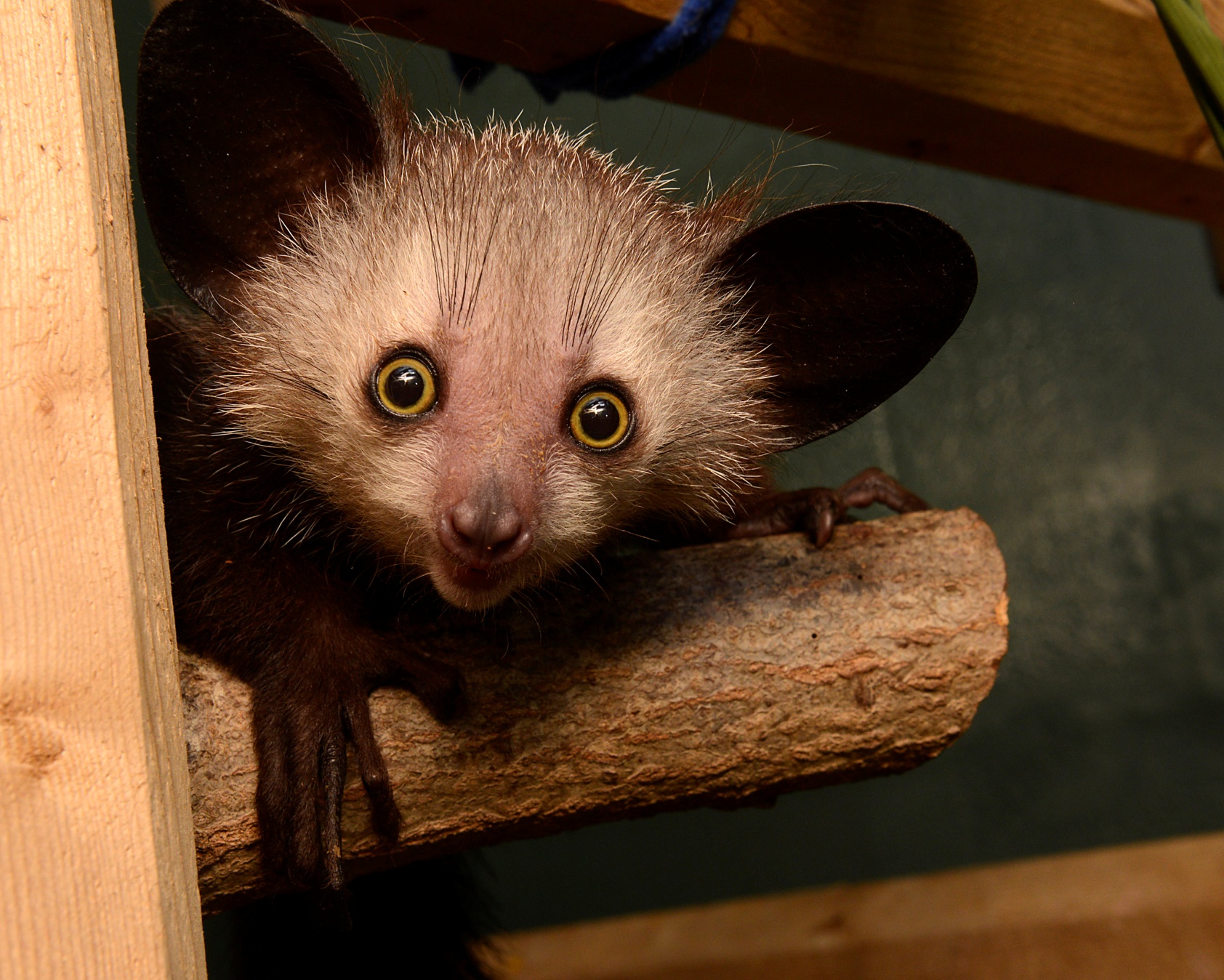 На Мадагаскаре проживает существо, которое относят к разряду полуобезьян – ай-ай или руконожка. Это самое удивительное животное мира и, кроме того, самое редкое по численности (всего 50 особей). -
19
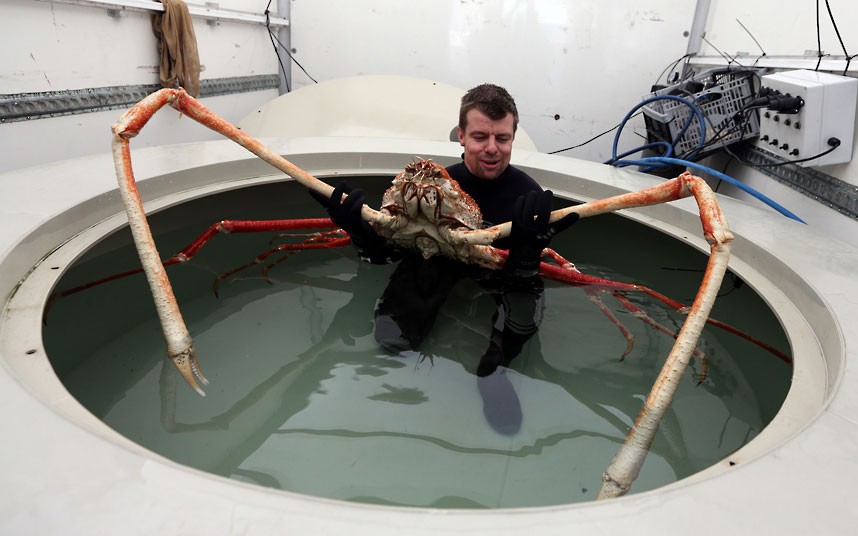 Японский краб-паук .Этот краб обитает на глубинах до 800 метров над уровнем моря. Масса краба около 20 кг, а длинна тела вместе с ногами достигает 4 метров.
20
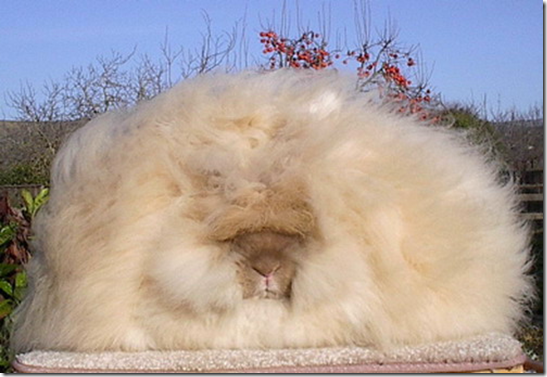 Кролик ангорский
Это млекопитающее из породы грызунов. Животное это выглядит очень эффектно, бывают особи, у которых шерсть достигает длины до 80 см.
21
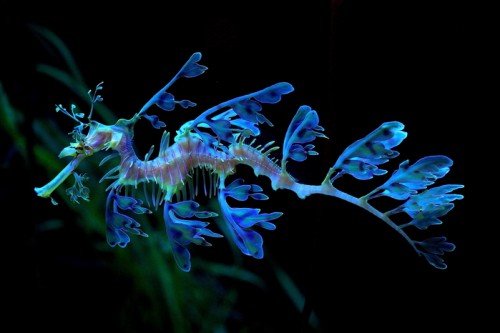 Лиственный морской дракон
22
ИЛИСТЫЙ ПРЫГУН. Водится в областях приливной зоны и в местностях вроде тропических болот, образующихся в местах произрастания мангрового дерева. Особенно илистые прыгуны любят селиться в местах, где пресная вода встречается с морской.
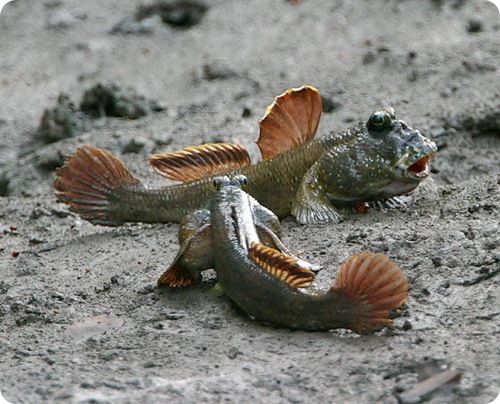 23
Спасибо за внимание!
24